Откуда берутся нитки?
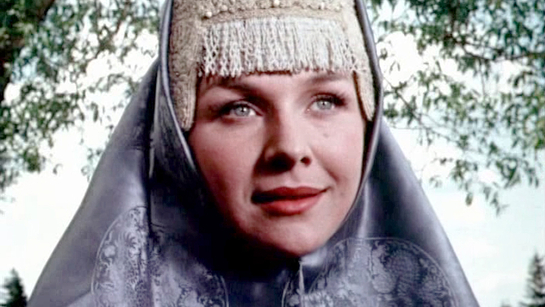 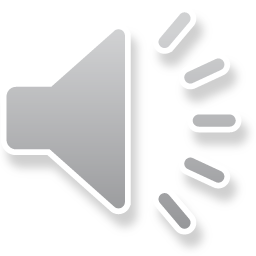 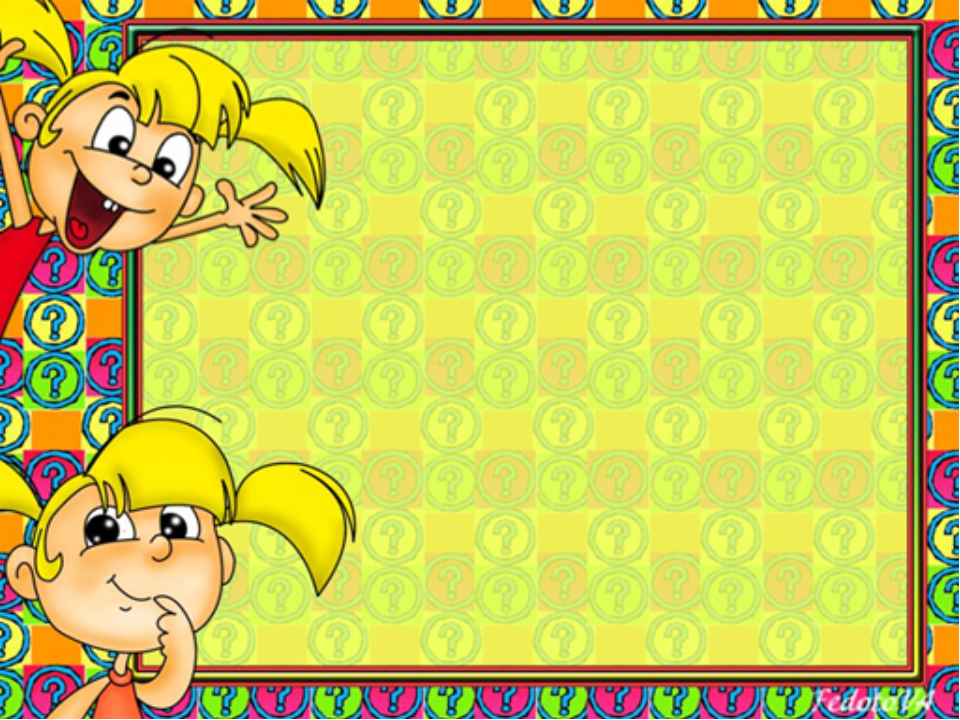 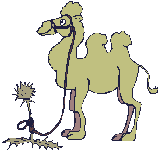 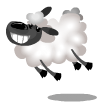 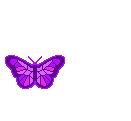 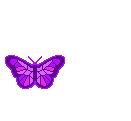 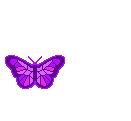 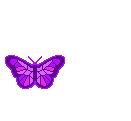 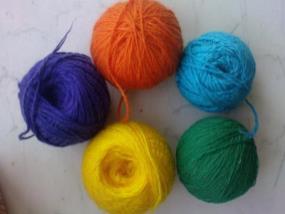 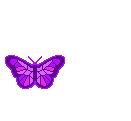 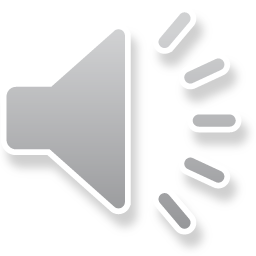 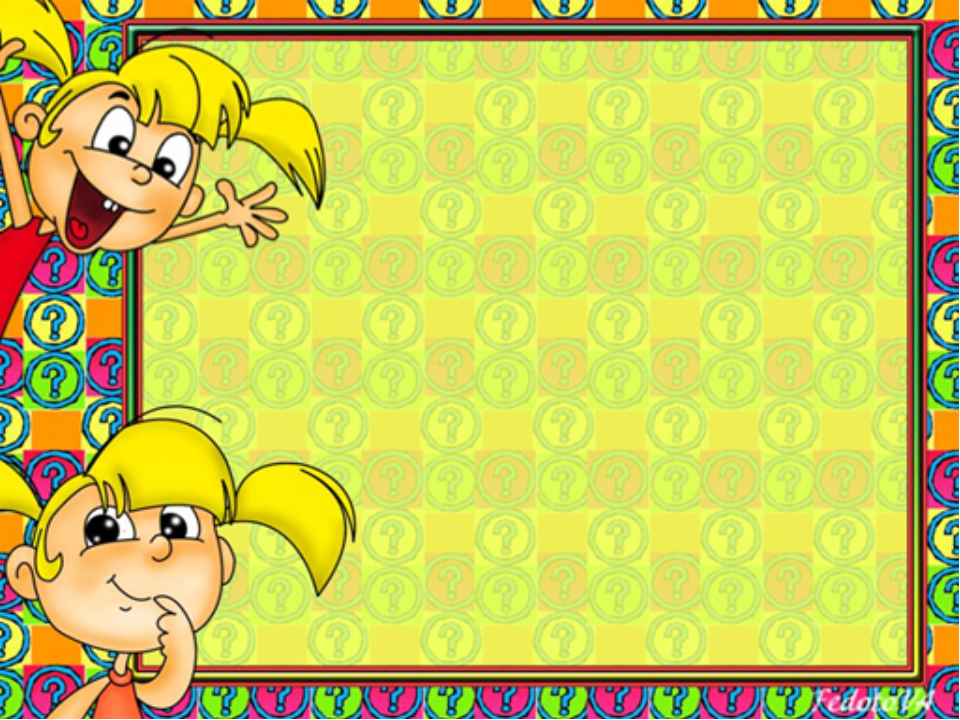 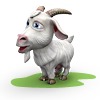 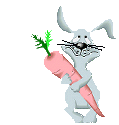 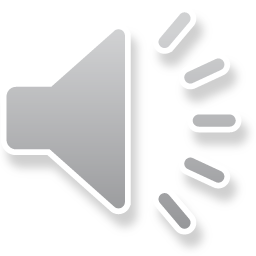 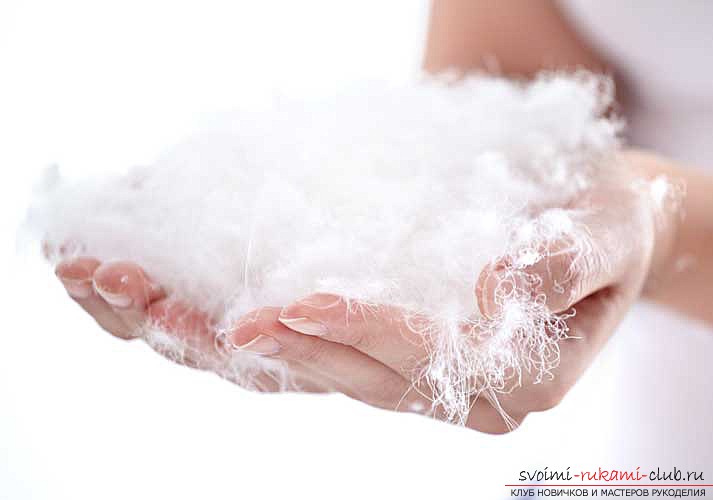 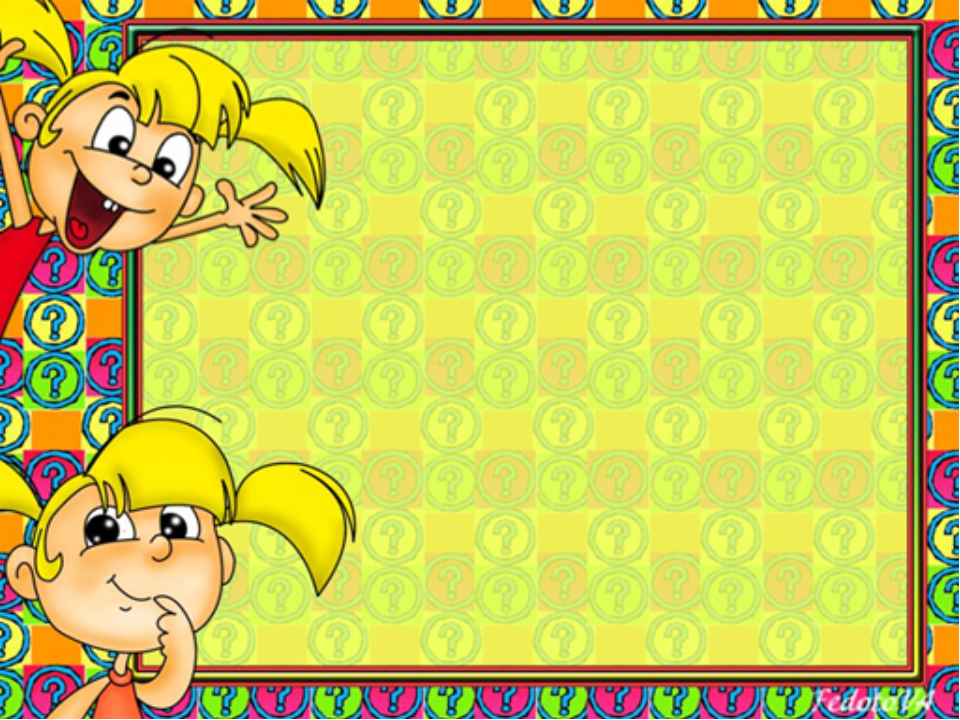 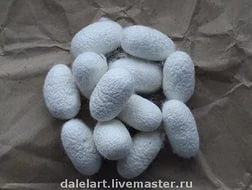 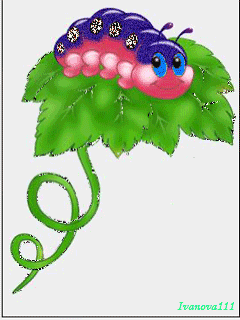 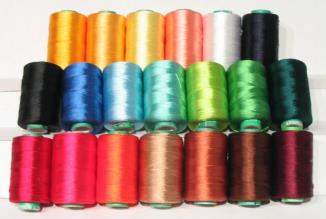 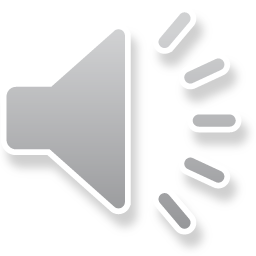 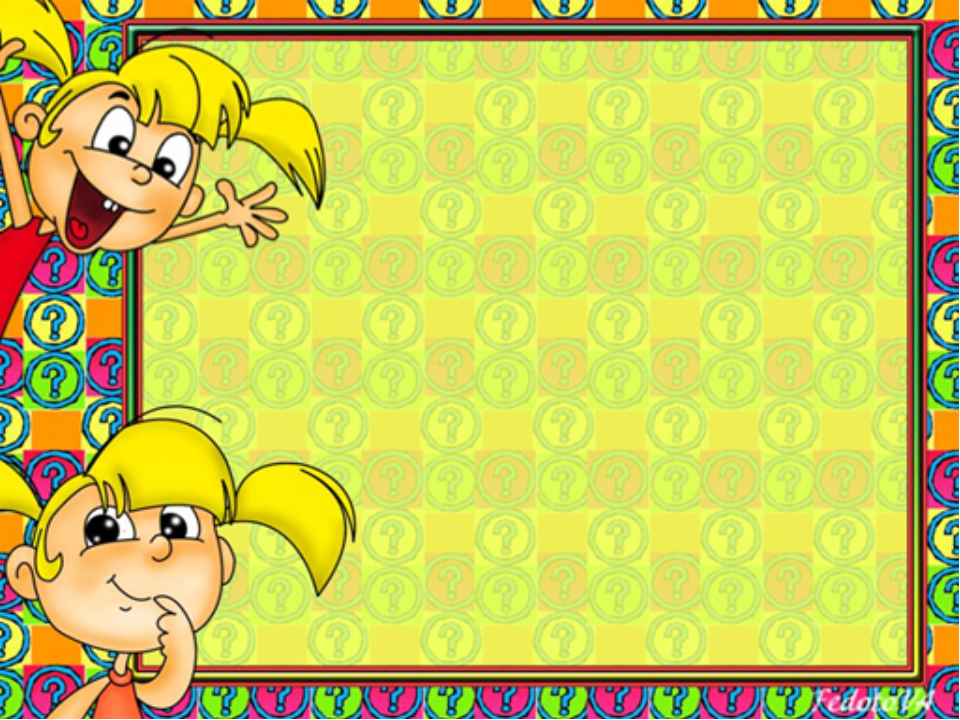 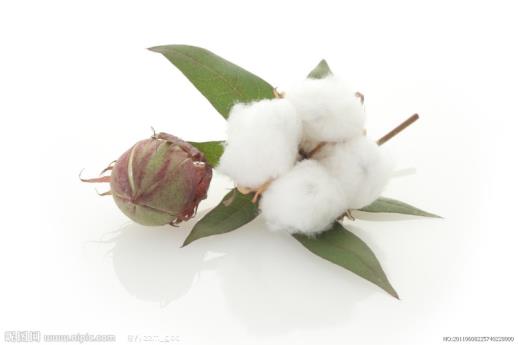 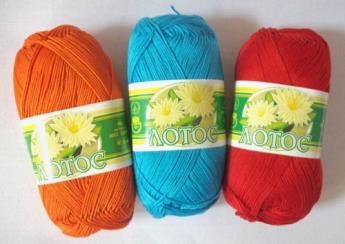 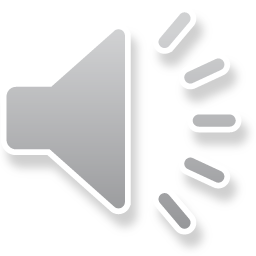